Variation in PPD
Alexej Abyzov
March 22, 2011
Methodology
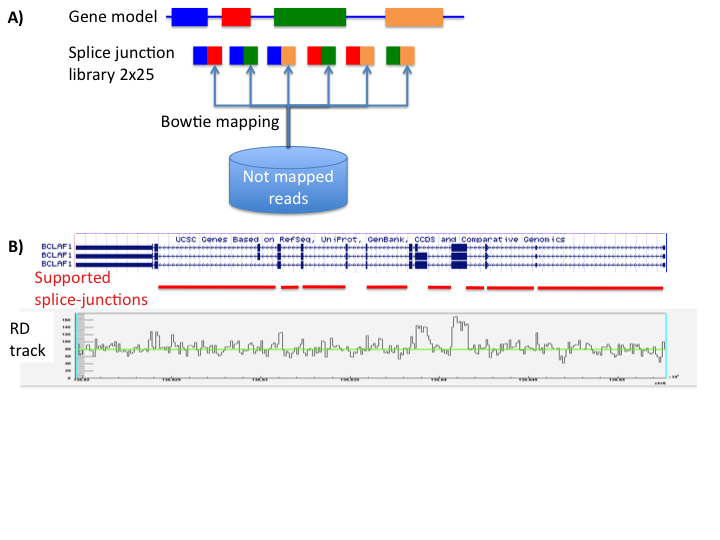 Special thanks to Lukas H.
Common
S -- # of splice junctions, R -- # of reads
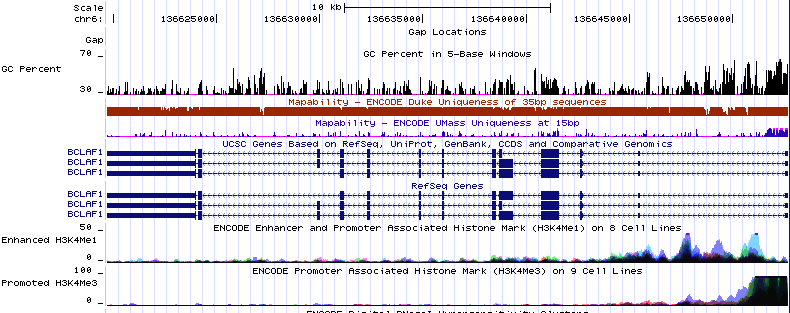 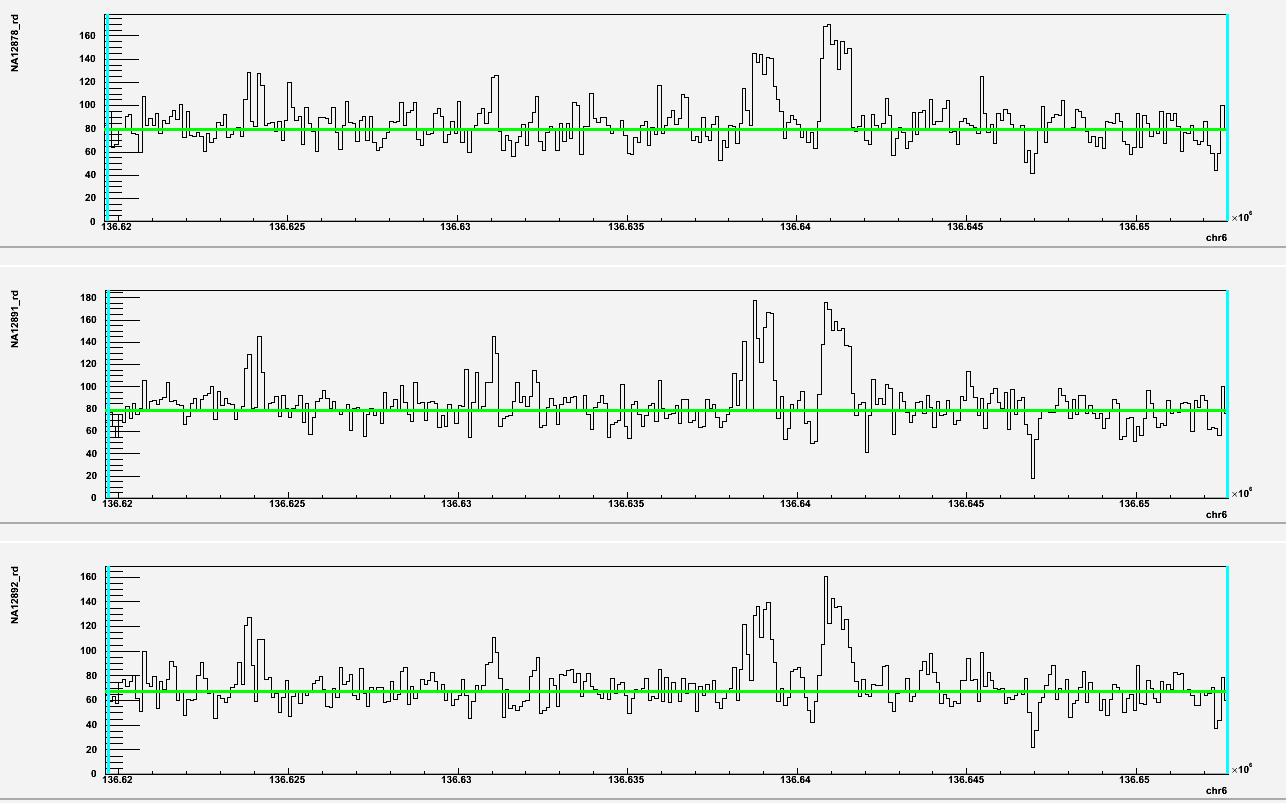 Mother         Father          Child
BCL2-associated transcription factor
Identifying location
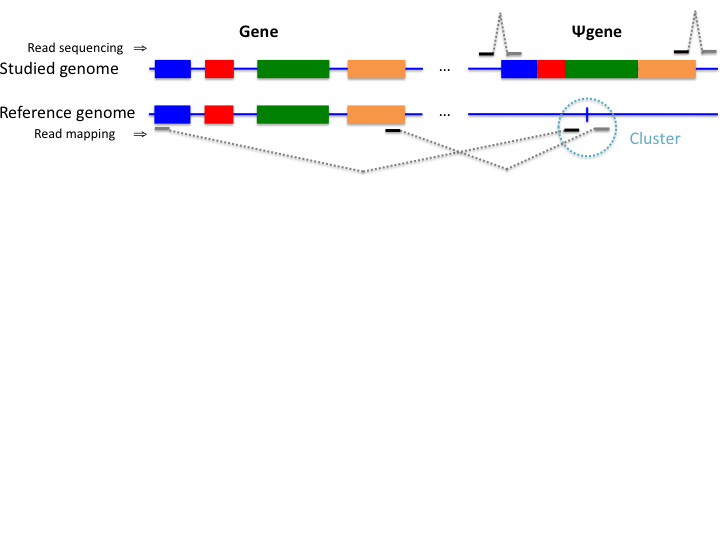 No success!
5
454 analysis of BCLAF1
3’
5’
Gene in
reference
Blast
Trace archive
Pgene in
reference
1KG 454 read alignments
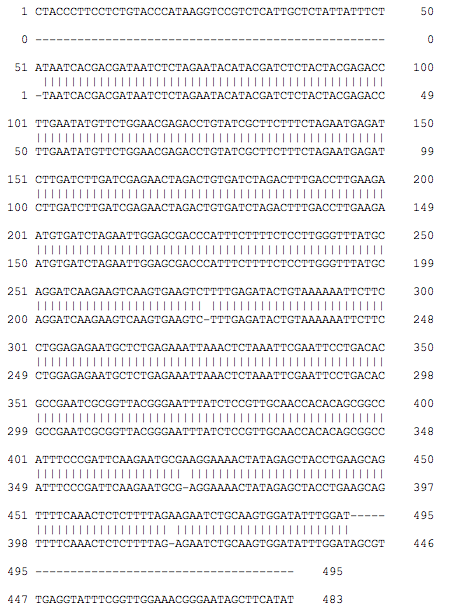 ~92%
Blat
Perfect match to HuRef
to contig not present
in reference
3’
5’
97.3% and 98.3%
Chr16, NW_001838285.2
20468-23505, 99.1%
But ends do not map
Take reads
BCLAF1
136,623,728
136,652,642
Pseudogenized region
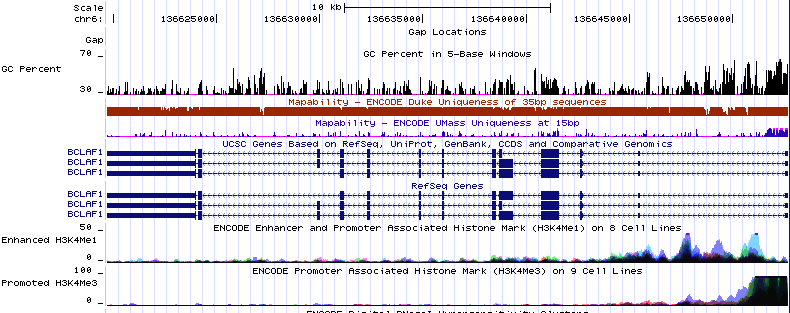 chr6
Conclusions
Mapping to splice to identify pseudogenes works
Identifying location of pseudogenes is complicated by  already existing psedogenes and incomplete reference
Analysis or variation in  Ψgene should probably be done without identifying their locations